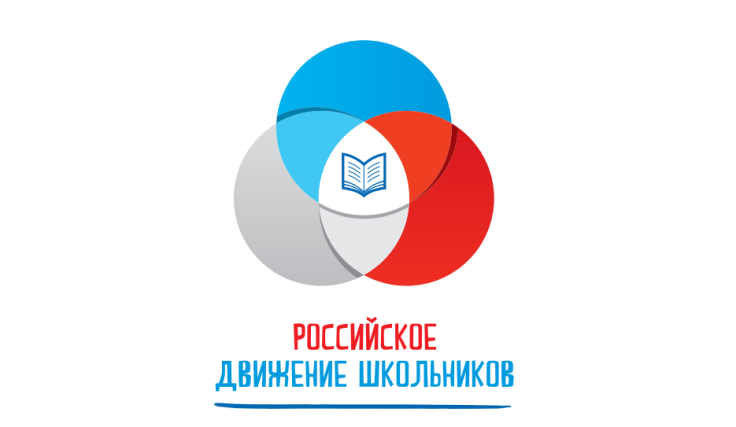 Общероссийская общественно-государственная детско-юношеская организация«Российское движение школьников»
29 октября 2015 года  Указ  Президента Российской Федерации «О создании Общероссийской общественно-государственной детско-юношеской организации «Российское движение школьников»Целями Российского движения школьников являются:
совершенствование государственной политики в области воспитания подрастающего поколения;
 содействие формированию личности на основе присущей российскому обществу системы ценностей.
Возглавил Российское движение школьников лётчик-космонавт Сергей Николаевич Рязанский
"Мы никогда не избежим проводимых аналогий с пионерской организацией. Единственное отличие, которое я вижу в том, что наше движение абсолютно вне политики. Мы воспитываем граждан нашей страны вне зависимости от их политических предпочтений. Это воспитание в правильной системе ценностей", - считает Сергей Рязанский.
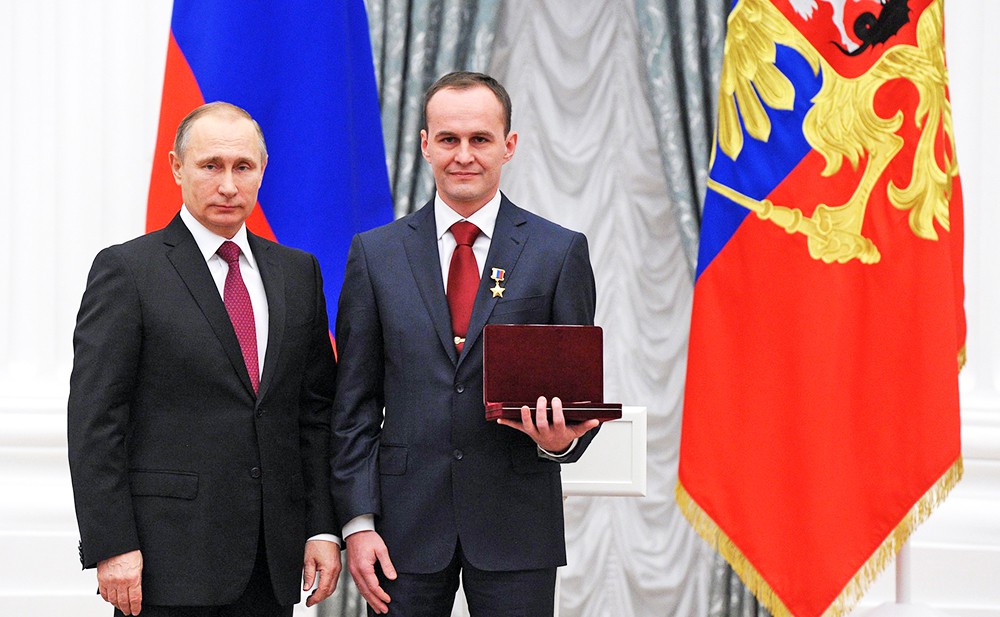 Символика Российского движения школьников
ПРИНЯТ
учредительным съездом
Общероссийской общественно-государственной
детско-юношеской организации
 «Российское движение школьников»
(Протокол № 1 от 28 марта 2016 года)


УСТАВ 
Общероссийской общественно-государственной детско-юношеской организации
 «Российское движение школьников»




2016 год
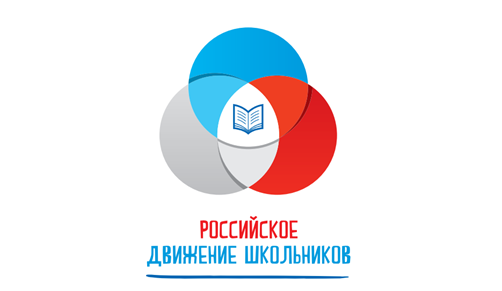 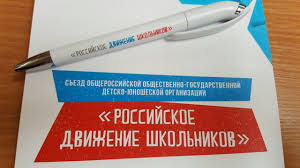 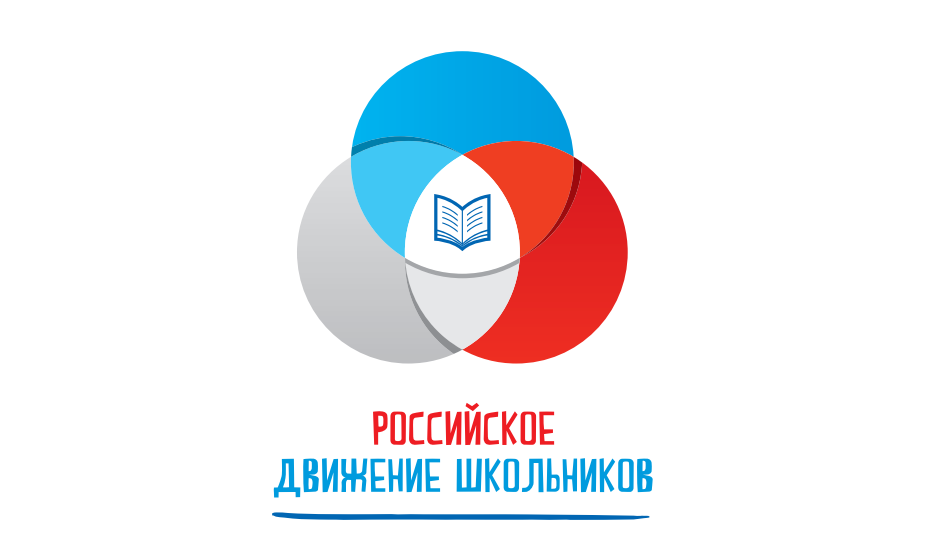 Направления работы «Российского движения школьников»
Гражданский активизм
Личностное развитие
Военно-патриотическое направление
Информационно-медийное направление
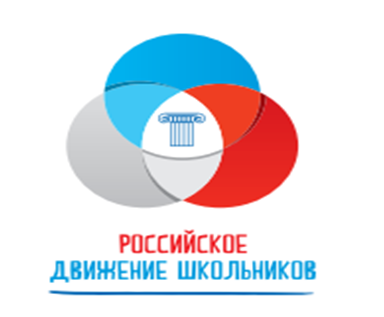 «Личностное развитие»
Творческое развитие
Популяризация профессий
Популяризация ЗОЖ среди обучающихся
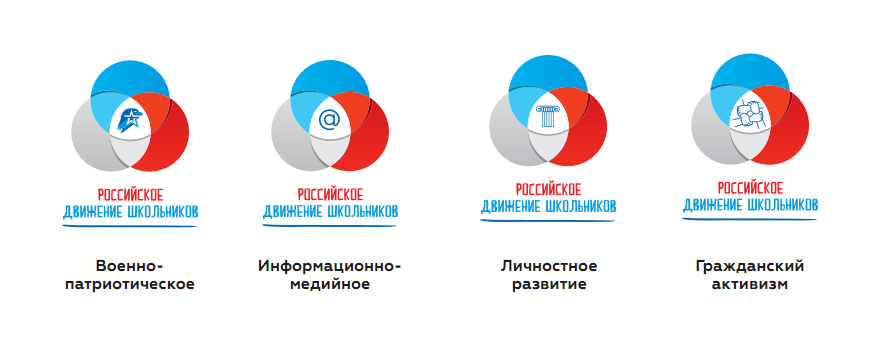 РЕЗУЛЬТАТ
Профессиональный, личностный рост
ЛИЧНОСТНИЙ РОСТ
РАСКРЫТИЕ И УСОВЕРШЕНСТВОВАНИЕ СВОИХ СПОСОБНОСТЕЙ
Создание проектов, разработка программ, 
участие в семинарах, вебинарах, профильных сменах
СПОСОБНОСТИ
Интеллектуальные
Музыкальные
Хореографические
Творческие
Спортивные
Креативные
Лидерские
«Гражданский активизм»
Волонтерская деятельность
Поисковая работа
Изучение истории и краеведения
«Школа Безопасности»
Воспитание культуры безопасности среди детей и подростков
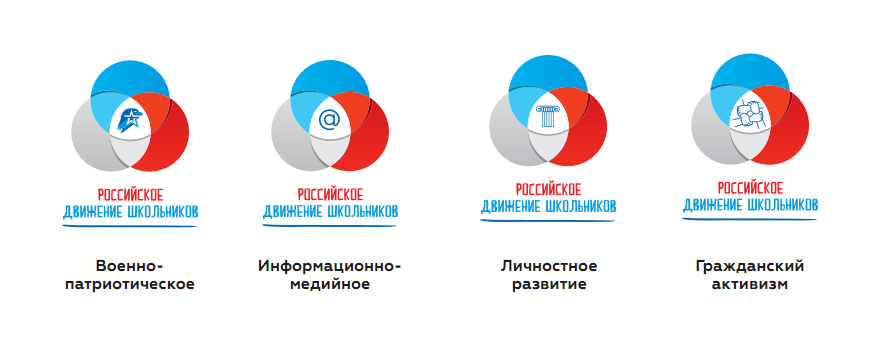 ГРАЖДАНСКИЙ АКТИВИЗМ
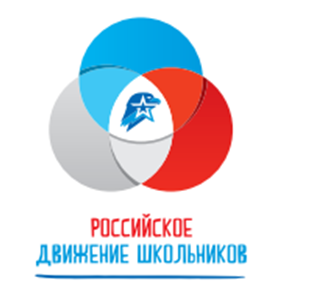 «Военно-патриотическое направление»
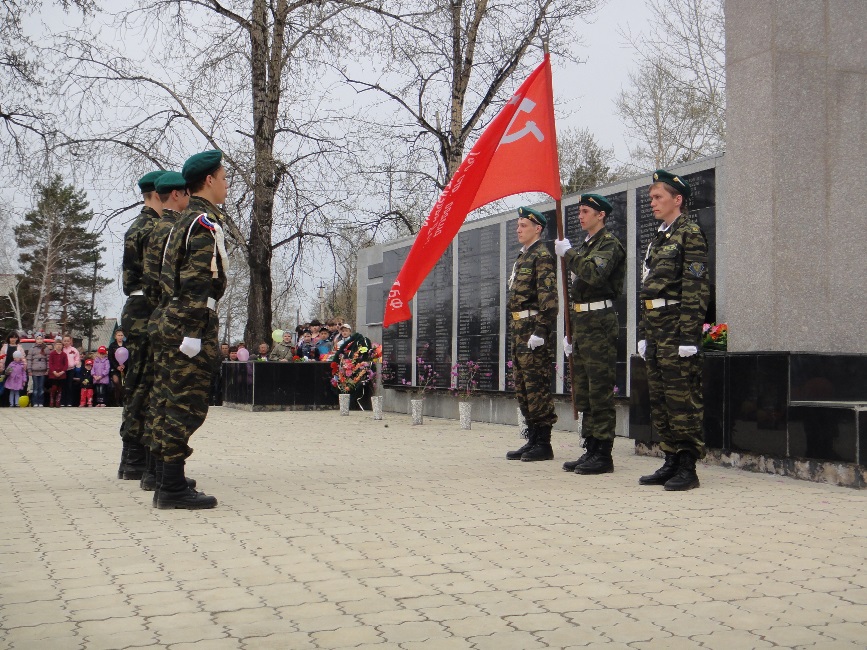 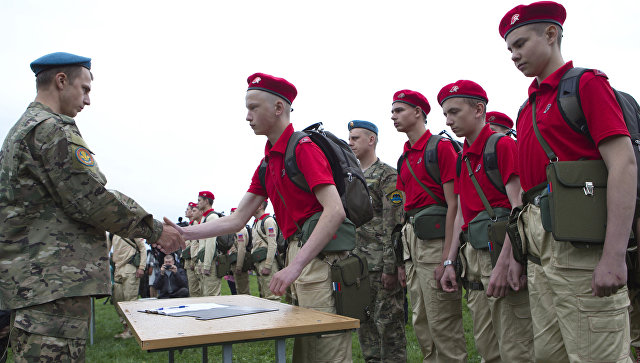 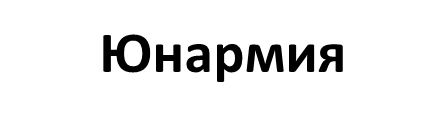 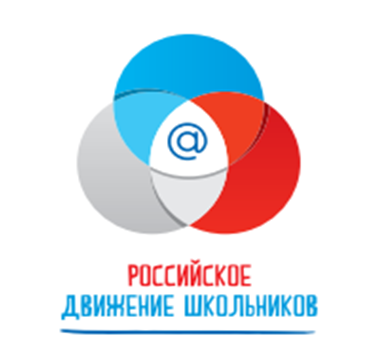 «Информационно-медийное направление»
Новые каналы в коммуникации с подростками и молодёжью и работе с ними в актуальных и интересных для молодых людей форматах
Реклама
Журналистика
Работа с  ИКТ
ФГБУ «Российский детско-юношеский центр»
•	организация специализированных молодежных лагерей;
•	вовлечению подрастающего поколения в инновационную, предпринимательскую и трудовую деятельность;
•	развитие гражданского самосознания и активности молодежи;
•	формирование здорового образа жизни в качестве приоритета у детей
Директор «Росдетцентра» –
 Крюкова Алиса Анатольевна
I Слёт амурского отделения организации «Российское движение школьников»
 «Дети Амура – новые горизонты»
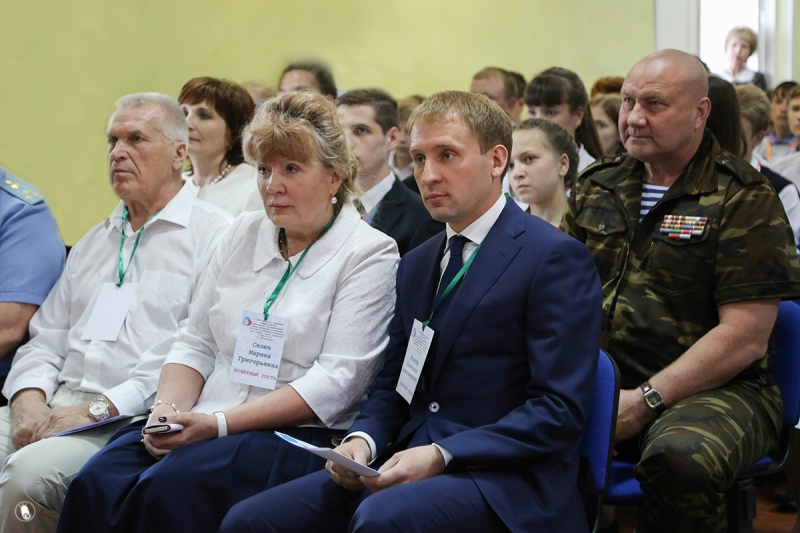 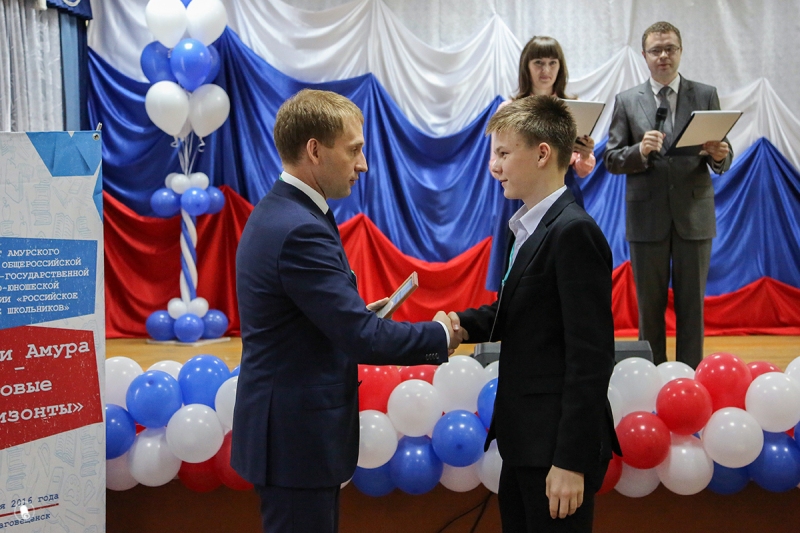 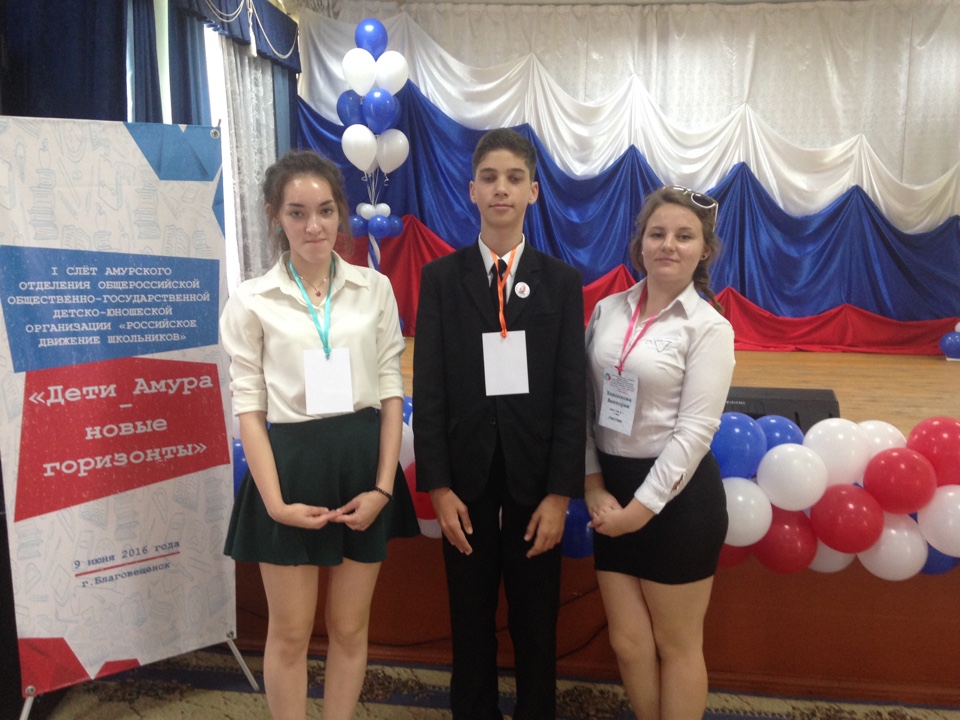 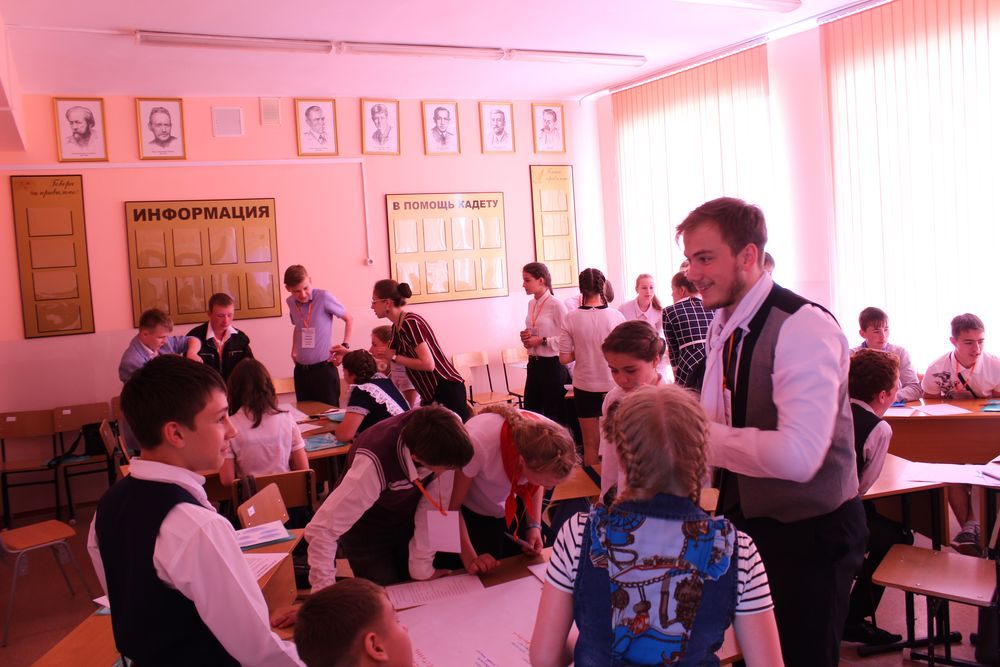 Перечень «пилотных» школ
Амурской области, участвующих в осуществлении деятельности
 Общероссийской общественно-государственной детско-юношеской 
Организации «Российское движение школьников» в 2016/17 учебном году
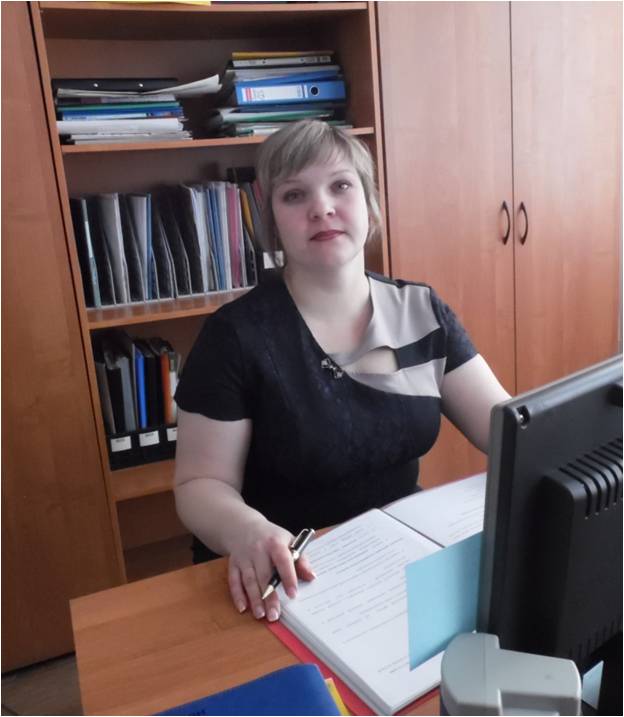 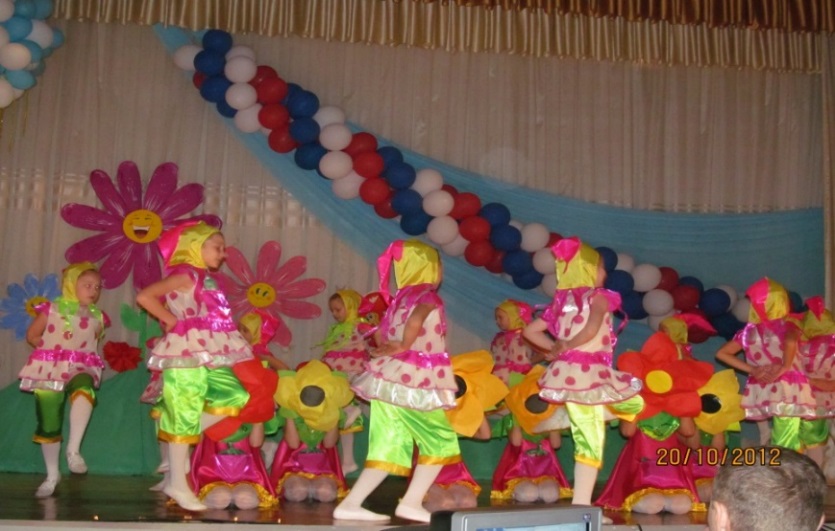 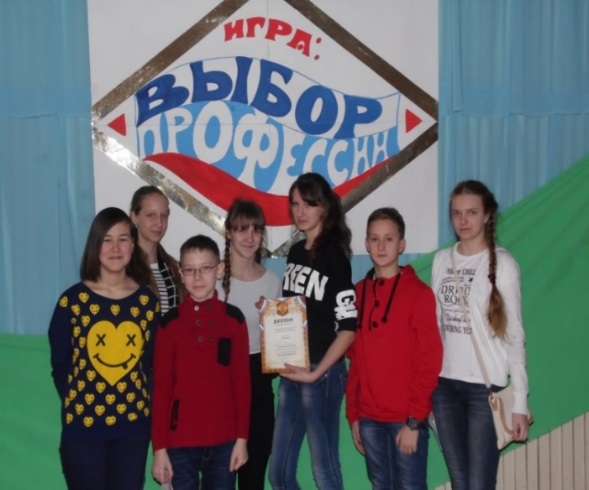 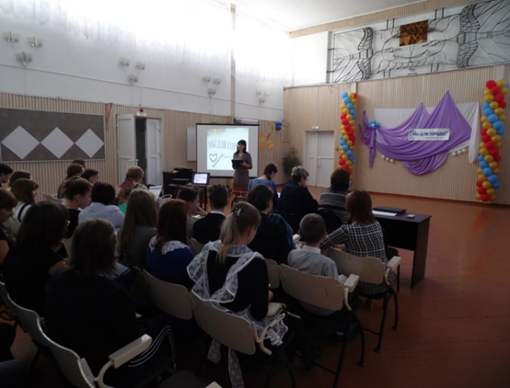 Контакты
Официальный сайт: рдш.рф 


Почта Амурского отделения Организации 
amur.rdsh@mail.ru
Фролова Анастасия Владимировна
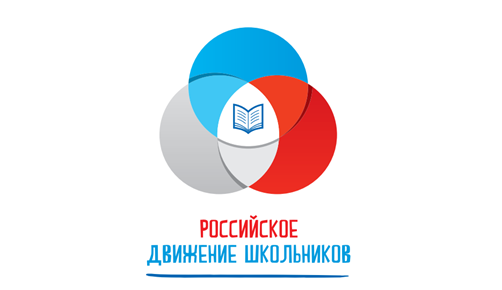 Раскрытие скрытых способностей;
Совершенствование ранее полученных навыков;
Навык планирования и распределения своего  рабочего времени;
Организаторские способности и навыки;
Умение работать  в команде;
Расширение связей (масштабы РФ);
Приобретение навыка фандрайзинга; 
Приобретение единомышленников;
Самоопределение и самопрезентация в масштабах страны.
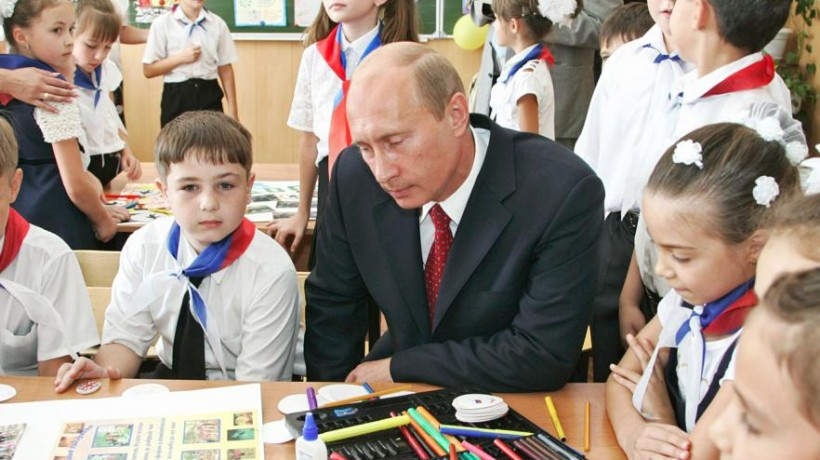 Спасибо за внимание!
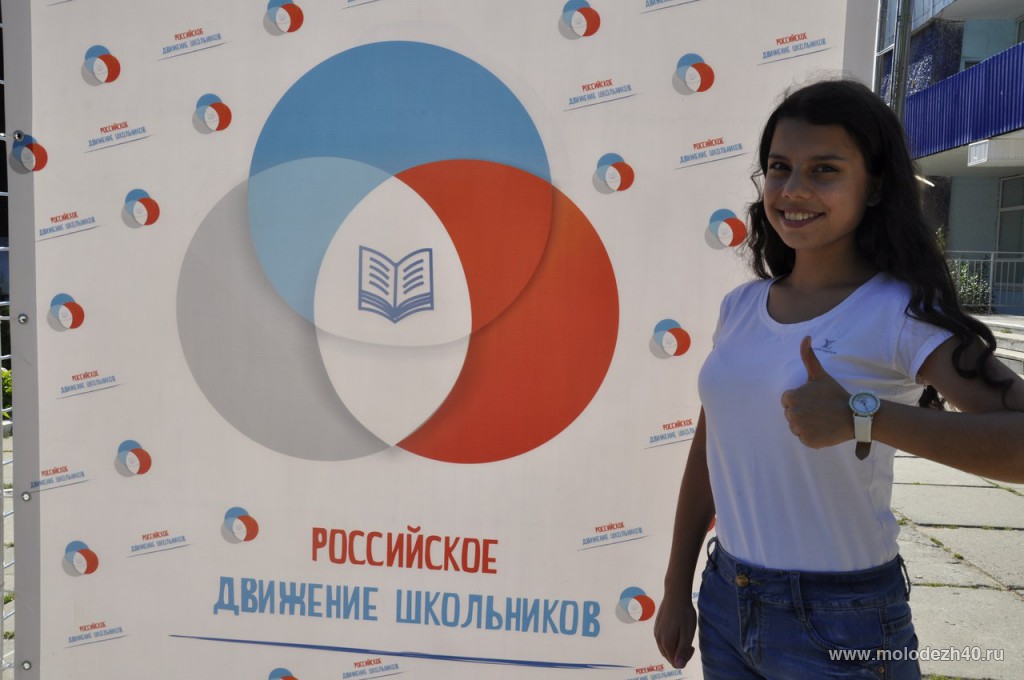